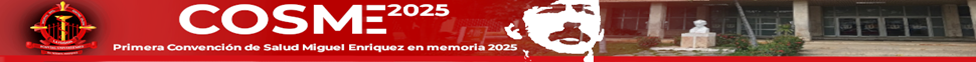 Faculta de Ciencias médicas Miguel Enríquez
Laboratorio Central de Líquido Cefalorraquídeo (LABCEL)


Índice neutrófilo/linfocito como marcador de inflamación sistémica: revisión y aplicaciones clínicas

Dr. José Pedro Martínez Larrarte
Dra. Silvia María Pozo Abreu
Dra. Eneida Barrios Lamoth
Dra. Ana Marta López Mantecón
Dra. María Elena Corrales Vázquez
Lic.  Elismenia Fernández  Hernández
COSME 2025
[Speaker Notes: Antes de comenzar a desarrollar el temario de la clase que nos ocupa, daremos respuesta a la siguiente interrogante
  ¿Qué es el SPP de CTI? 
 Es aquel que forma parte del SCTI y tiene entre sus funciones:  
Definir el procedimiento que establezca las prioridades  de Ciencia, Tecnología e Innovación (CTI) y que ellas se correspondan plenamente con las estrategias y prioridades  del desarrollo económico y social del país para cada período, determinadas en los diferentes niveles y con las tendencias del desarrollo científico y tecnológico mundial.]
INTRODUCCIÓN
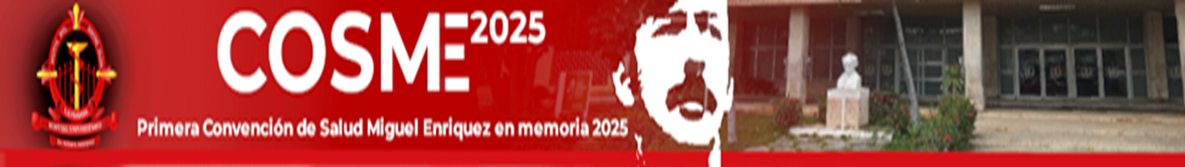 Índice neutrófilo/linfocito como marcador de inflamación sistémica en enfermedades reumáticas crónicas, forma parte de un proyecto de investigación que se lleva a cabo entre LABCEL y el Centro de Referencia para las Enfermedades Reumáticas/Hospital 10 de octubre
COSME 2025
[Speaker Notes: Antes de comenzar a desarrollar el temario de la clase que nos ocupa, daremos respuesta a la siguiente interrogante
  ¿Qué es el SPP de CTI? 
 Es aquel que forma parte del SCTI y tiene entre sus funciones:  
Definir el procedimiento que establezca las prioridades  de Ciencia, Tecnología e Innovación (CTI) y que ellas se correspondan plenamente con las estrategias y prioridades  del desarrollo económico y social del país para cada período, determinadas en los diferentes niveles y con las tendencias del desarrollo científico y tecnológico mundial.]
INTRODUCCIÓN
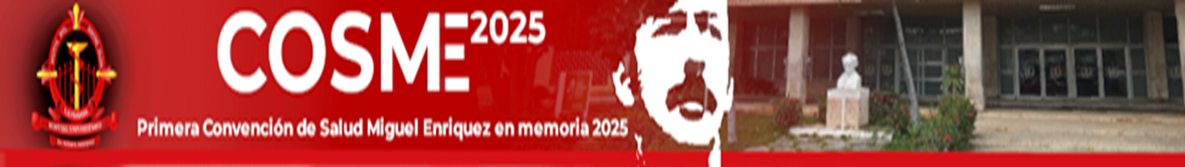 El índice neutrófilo/linfocito (INL) ha emergido como un biomarcador en la evaluación de enfermedades inflamatorias. 
Su historia se remonta a los años 90, cuando Goodman et al. publicaron uno de los primeros estudios sobre su utilidad en la apendicitis aguda, donde un INL ≥ 3.5 mostró mayor sensibilidad que el recuento total de leucocitos.
COSME 2025
[Speaker Notes: Antes de comenzar a desarrollar el temario de la clase que nos ocupa, daremos respuesta a la siguiente interrogante
  ¿Qué es el SPP de CTI? 
 Es aquel que forma parte del SCTI y tiene entre sus funciones:  
Definir el procedimiento que establezca las prioridades  de Ciencia, Tecnología e Innovación (CTI) y que ellas se correspondan plenamente con las estrategias y prioridades  del desarrollo económico y social del país para cada período, determinadas en los diferentes niveles y con las tendencias del desarrollo científico y tecnológico mundial.]
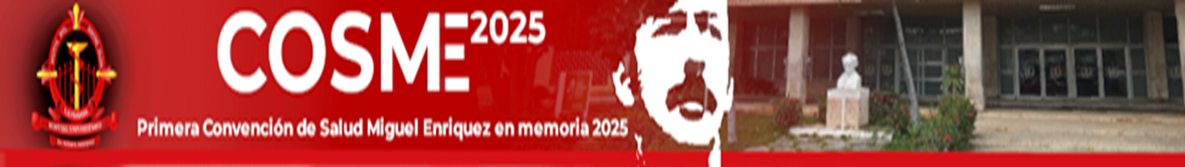 A lo largo de los años, el INL ha sido utilizado en múltiples contextos clínicos: 
En pacientes con cardiopatía isquémica, estableciendo que un INL superior a 2.55
Para la evaluación de la gravedad en pacientes oncológicos y enfermedades sépticas críticas 
Ha sido validado como un marcador efectivo para predecir complicaciones postoperatorias y mortalidad
COSME 2025
[Speaker Notes: Antes de comenzar a desarrollar el temario de la clase que nos ocupa, daremos respuesta a la siguiente interrogante
  ¿Qué es el SPP de CTI? 
 Es aquel que forma parte del SCTI y tiene entre sus funciones:  
Definir el procedimiento que establezca las prioridades  de Ciencia, Tecnología e Innovación (CTI) y que ellas se correspondan plenamente con las estrategias y prioridades  del desarrollo económico y social del país para cada período, determinadas en los diferentes niveles y con las tendencias del desarrollo científico y tecnológico mundial.]
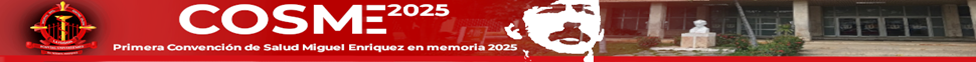 Este índice cobró especial relevancia durante la pandemia de COVID-19, donde se observó que un INL elevado (≥ 3) se correlacionaba con una mayor severidad de la enfermedad y mortalidad. 
Este resurgimiento ha resaltado la accesibilidad del INL, ya que se obtiene fácilmente a partir de un hemograma, lo que lo convierte en una herramienta valiosa en la práctica clínica actual
COSME 2025
[Speaker Notes: Antes de comenzar a desarrollar el temario de la clase que nos ocupa, daremos respuesta a la siguiente interrogante
  ¿Qué es el SPP de CTI? 
 Es aquel que forma parte del SCTI y tiene entre sus funciones:  
Definir el procedimiento que establezca las prioridades  de Ciencia, Tecnología e Innovación (CTI) y que ellas se correspondan plenamente con las estrategias y prioridades  del desarrollo económico y social del país para cada período, determinadas en los diferentes niveles y con las tendencias del desarrollo científico y tecnológico mundial.]
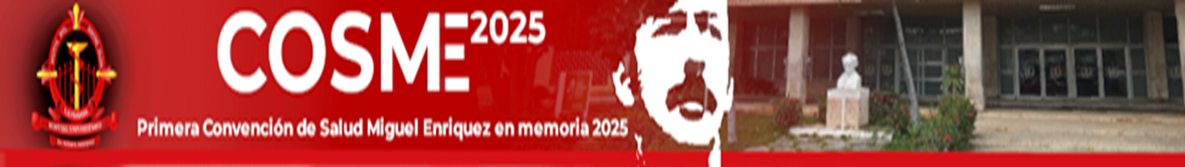 El índice neutrófilo/linfocitos 
Se calcula dividiendo el recuento absoluto de neutrófilos circulantes entre el recuento absoluto de linfocitos obtenidos del hemograma más reciente en relación con el momento de la evaluación del paciente.
COSME 2025
[Speaker Notes: Antes de comenzar a desarrollar el temario de la clase que nos ocupa, daremos respuesta a la siguiente interrogante
  ¿Qué es el SPP de CTI? 
 Es aquel que forma parte del SCTI y tiene entre sus funciones:  
Definir el procedimiento que establezca las prioridades  de Ciencia, Tecnología e Innovación (CTI) y que ellas se correspondan plenamente con las estrategias y prioridades  del desarrollo económico y social del país para cada período, determinadas en los diferentes niveles y con las tendencias del desarrollo científico y tecnológico mundial.]
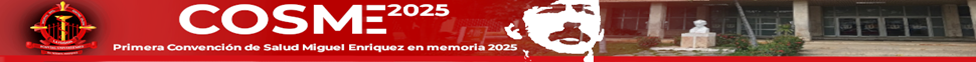 Patogenia del índice neutrófilos/linfocitos 
En el proceso inflamatorio los metabolitos del ácido araquidónico activan las plaquetas produciendo neutrofilia.
Por otro lado, el estrés inducido por cortisol produce un efecto de linfopenia relativa.
Esta relación neutrófilos/linfocitos expresa con relativa exactitud un proceso inflamatorio. 
Un INL por encima de 2,5 orienta a un proceso 
Inflamatorio en el contexto de un proceso morboso
COSME 2025
[Speaker Notes: Antes de comenzar a desarrollar el temario de la clase que nos ocupa, daremos respuesta a la siguiente interrogante
  ¿Qué es el SPP de CTI? 
 Es aquel que forma parte del SCTI y tiene entre sus funciones:  
Definir el procedimiento que establezca las prioridades  de Ciencia, Tecnología e Innovación (CTI) y que ellas se correspondan plenamente con las estrategias y prioridades  del desarrollo económico y social del país para cada período, determinadas en los diferentes niveles y con las tendencias del desarrollo científico y tecnológico mundial.]
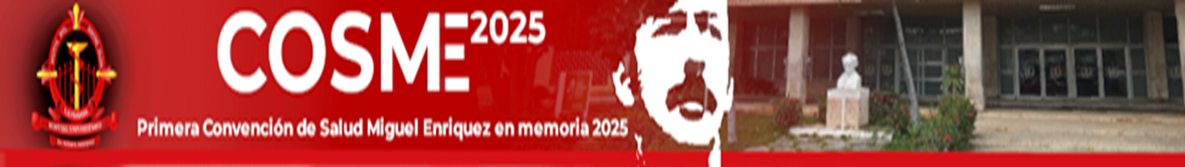 El índice neutrófilo/linfocitos en el contexto de las enfermedades reumáticas
Lupus eritematoso sistémico
Artritis Reumatoide
Esclerodermia
Espondiloartropatías
Miositis
COSME 2025
[Speaker Notes: Antes de comenzar a desarrollar el temario de la clase que nos ocupa, daremos respuesta a la siguiente interrogante
  ¿Qué es el SPP de CTI? 
 Es aquel que forma parte del SCTI y tiene entre sus funciones:  
Definir el procedimiento que establezca las prioridades  de Ciencia, Tecnología e Innovación (CTI) y que ellas se correspondan plenamente con las estrategias y prioridades  del desarrollo económico y social del país para cada período, determinadas en los diferentes niveles y con las tendencias del desarrollo científico y tecnológico mundial.]
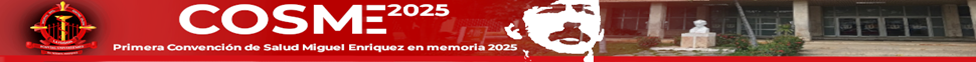 Resultados
Estudiados 22 pacientes con las siguientes entidades
COSME 2025
[Speaker Notes: Antes de comenzar a desarrollar el temario de la clase que nos ocupa, daremos respuesta a la siguiente interrogante
  ¿Qué es el SPP de CTI? 
 Es aquel que forma parte del SCTI y tiene entre sus funciones:  
Definir el procedimiento que establezca las prioridades  de Ciencia, Tecnología e Innovación (CTI) y que ellas se correspondan plenamente con las estrategias y prioridades  del desarrollo económico y social del país para cada período, determinadas en los diferentes niveles y con las tendencias del desarrollo científico y tecnológico mundial.]
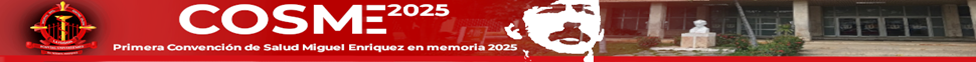 Lupus Eritematoso Sistémico 
Enfermedad crónica autoinmune
Falla el reconocimiento de lo propio
Se generan autoanticuerpos contra todos los órganos y sistemas del paciente
Manifestaciones clínicas graves y potencialmente mortal
COSME 2025
[Speaker Notes: Antes de comenzar a desarrollar el temario de la clase que nos ocupa, daremos respuesta a la siguiente interrogante
  ¿Qué es el SPP de CTI? 
 Es aquel que forma parte del SCTI y tiene entre sus funciones:  
Definir el procedimiento que establezca las prioridades  de Ciencia, Tecnología e Innovación (CTI) y que ellas se correspondan plenamente con las estrategias y prioridades  del desarrollo económico y social del país para cada período, determinadas en los diferentes niveles y con las tendencias del desarrollo científico y tecnológico mundial.]
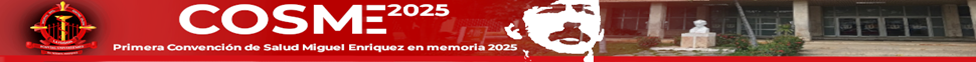 Criterios para la clasificación de la ARA para el LES
Se necesitan cuatro criterios de la ARA para el diagnóstico de LES
COSME 2025
[Speaker Notes: Antes de comenzar a desarrollar el temario de la clase que nos ocupa, daremos respuesta a la siguiente interrogante
  ¿Qué es el SPP de CTI? 
 Es aquel que forma parte del SCTI y tiene entre sus funciones:  
Definir el procedimiento que establezca las prioridades  de Ciencia, Tecnología e Innovación (CTI) y que ellas se correspondan plenamente con las estrategias y prioridades  del desarrollo económico y social del país para cada período, determinadas en los diferentes niveles y con las tendencias del desarrollo científico y tecnológico mundial.]
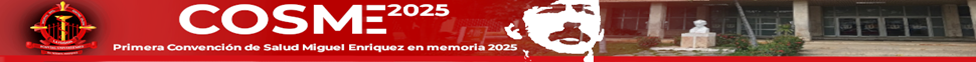 Costo de los anticuerpos antinucleares en el LES
COSME 2025
[Speaker Notes: Antes de comenzar a desarrollar el temario de la clase que nos ocupa, daremos respuesta a la siguiente interrogante
  ¿Qué es el SPP de CTI? 
 Es aquel que forma parte del SCTI y tiene entre sus funciones:  
Definir el procedimiento que establezca las prioridades  de Ciencia, Tecnología e Innovación (CTI) y que ellas se correspondan plenamente con las estrategias y prioridades  del desarrollo económico y social del país para cada período, determinadas en los diferentes niveles y con las tendencias del desarrollo científico y tecnológico mundial.]
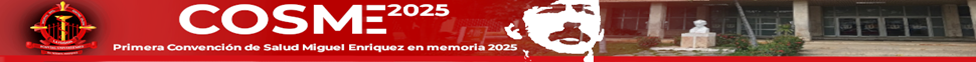 Pacientes con lupus eritematoso sistémico
Se presentan tres pacientes con lupus eritematoso sistémico diagnosticado según los criterios de ACR que ingresaron el Centro de Reumatología año 2024.
En actividad de la enfermedad, con manifestaciones articulares, dermatológicas, cardiovasculares y neurológicas.
Se les cálculo el índice neutrófilo /linfocitos.
COSME 2025
[Speaker Notes: Antes de comenzar a desarrollar el temario de la clase que nos ocupa, daremos respuesta a la siguiente interrogante
  ¿Qué es el SPP de CTI? 
 Es aquel que forma parte del SCTI y tiene entre sus funciones:  
Definir el procedimiento que establezca las prioridades  de Ciencia, Tecnología e Innovación (CTI) y que ellas se correspondan plenamente con las estrategias y prioridades  del desarrollo económico y social del país para cada período, determinadas en los diferentes niveles y con las tendencias del desarrollo científico y tecnológico mundial.]
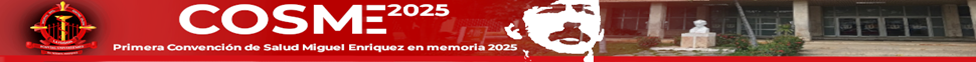 Resultados
COSME 2025
[Speaker Notes: Antes de comenzar a desarrollar el temario de la clase que nos ocupa, daremos respuesta a la siguiente interrogante
  ¿Qué es el SPP de CTI? 
 Es aquel que forma parte del SCTI y tiene entre sus funciones:  
Definir el procedimiento que establezca las prioridades  de Ciencia, Tecnología e Innovación (CTI) y que ellas se correspondan plenamente con las estrategias y prioridades  del desarrollo económico y social del país para cada período, determinadas en los diferentes niveles y con las tendencias del desarrollo científico y tecnológico mundial.]
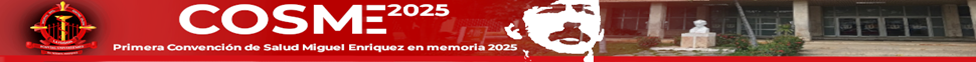 Conclusiones
Índice neutrófilo/linfocitos resultó útil en el diagnóstico y pronóstico de los tres pacientes con LES presentados.
El bajo costo de los elementos necesarios para realizar el calculo del Índice neutrófilo/linfocitos lo hace una herramienta útil para el seguimiento clínico en pacientes con LES.
COSME 2025
[Speaker Notes: Antes de comenzar a desarrollar el temario de la clase que nos ocupa, daremos respuesta a la siguiente interrogante
  ¿Qué es el SPP de CTI? 
 Es aquel que forma parte del SCTI y tiene entre sus funciones:  
Definir el procedimiento que establezca las prioridades  de Ciencia, Tecnología e Innovación (CTI) y que ellas se correspondan plenamente con las estrategias y prioridades  del desarrollo económico y social del país para cada período, determinadas en los diferentes niveles y con las tendencias del desarrollo científico y tecnológico mundial.]